Figure 1. Behavioral task. The monkey was presented with a sequence of 2 objects, which consisted of one sample object, ...
Cereb Cortex, Volume 17, Issue suppl_1, September 2007, Pages i41–i50, https://doi.org/10.1093/cercor/bhm070
The content of this slide may be subject to copyright: please see the slide notes for details.
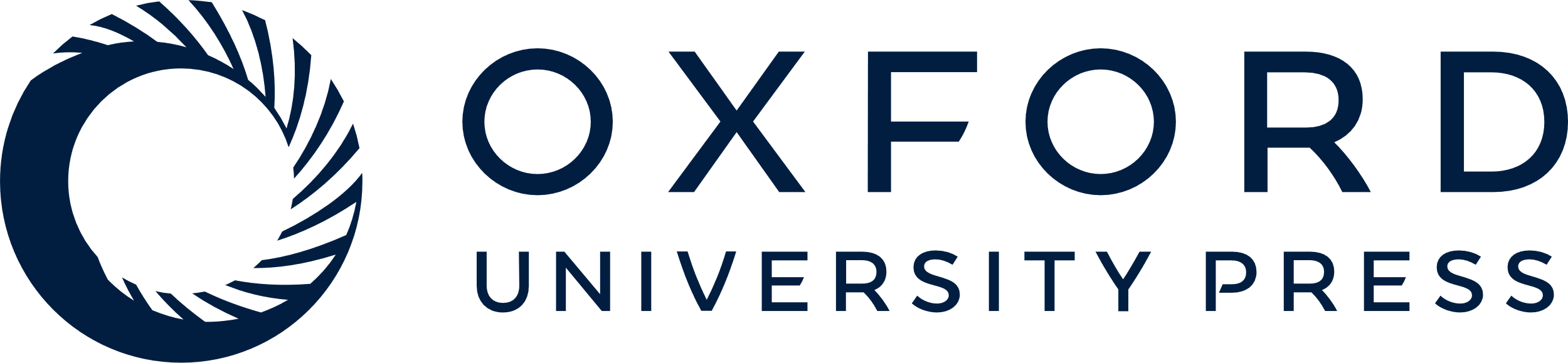 [Speaker Notes: Figure 1. Behavioral task. The monkey was presented with a sequence of 2 objects, which consisted of one sample object, a 1-object delay period, a second sample object, and a 2-object delay period. This was followed by the presentation of a test sequence that had the same temporal structure as the first. If this test sequence matched the sample sequence, the monkey was rewarded for releasing a lever during the presentation of the second matching test object. If the test sequence was not an exact match, the monkey was required to continue grasping the lever until a match sequence appeared. A match sequence always appeared immediately following a nonmatch test sequence. See Materials and Methods for further information.


Unless provided in the caption above, the following copyright applies to the content of this slide: © The Author 2007. Published by Oxford University Press. All rights reserved. For permissions, please e-mail: journals.permissions@oxfordjournals.org]